U GRO CAPITAL
Cloud Case Study
Fintech STARTUP
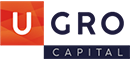 U GRO CAPITAL: CLOUD SET UP AND MANAGED SERVICES
Integrated Value and OutcomeSify’ s value proposition built on cloud@coreTM products and services:
Setup the new loan applications on a hyperscale environment
Leveraged Sify Managed Connectivity Services to Interconnect AWS and branch application access.
Services and security using Sify Managed Services Platform to support the AWS Security
Value for Client
A trusted cloud partner to roll out the application on a hyperscale environment within a stringent timeline.  Customer bandwidth was freed up to focus on  their business while Sify focuses on the end-to-end IT portion .
Value for Sify
A good reference for Non-Banking Financial Company IT environment running safely on a public hyperscale environment.
Project Objective
Build an IT for a new Loan Management Application on Hyperscale Cloud and a single partner to manage the complete IT  which includes cloud, network and security.
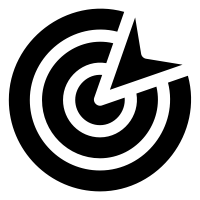 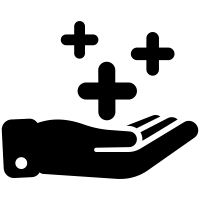 Project Model
Consumption Model
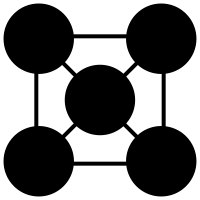 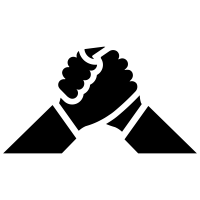 Competition
CLOUD LED
Sify’s UniquenessIntegrated value proposition built on: 
AWS
Managed Connectivity
Managed Security
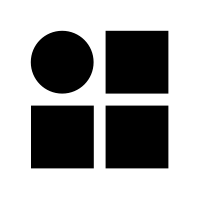 Contract Duration
3 yrs +
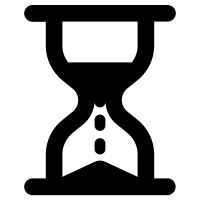 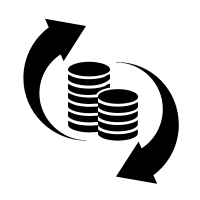 Contract Value
US $1.4+ Million
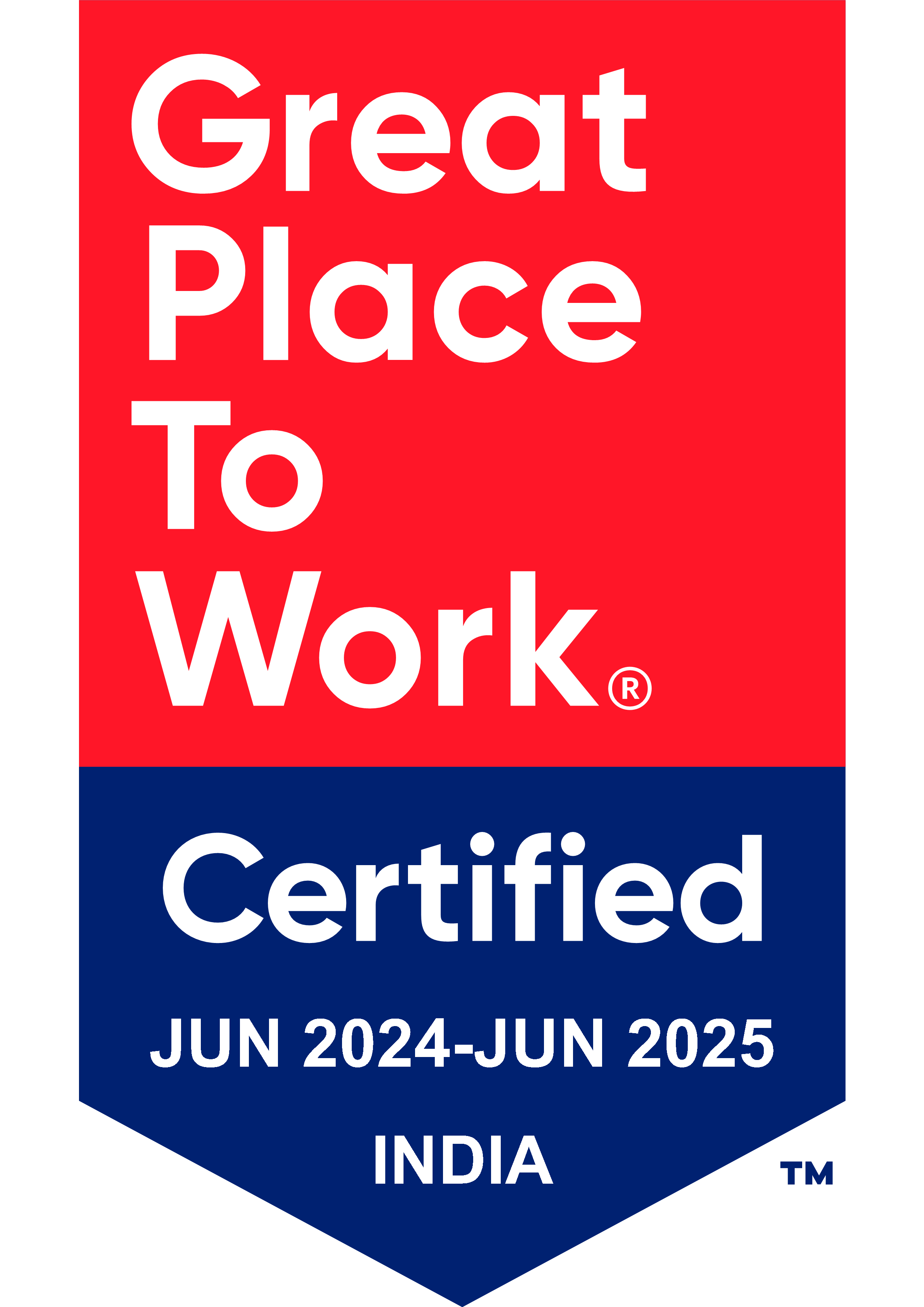 Thank You